Giving our Best to God
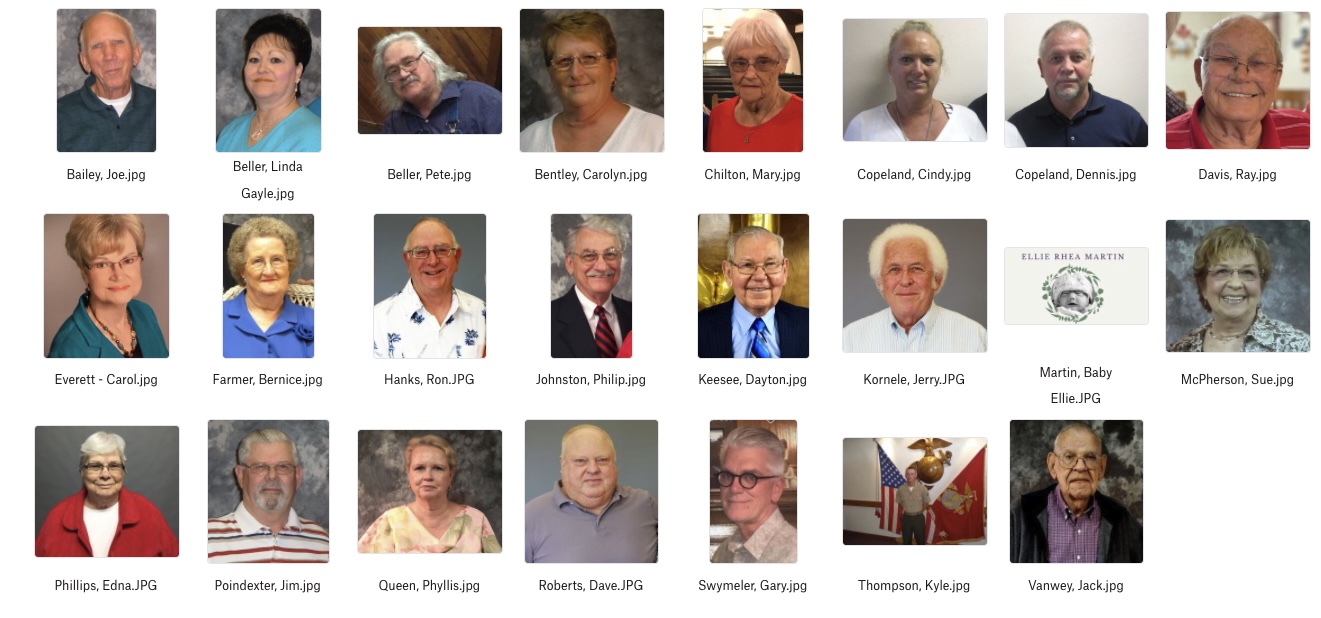 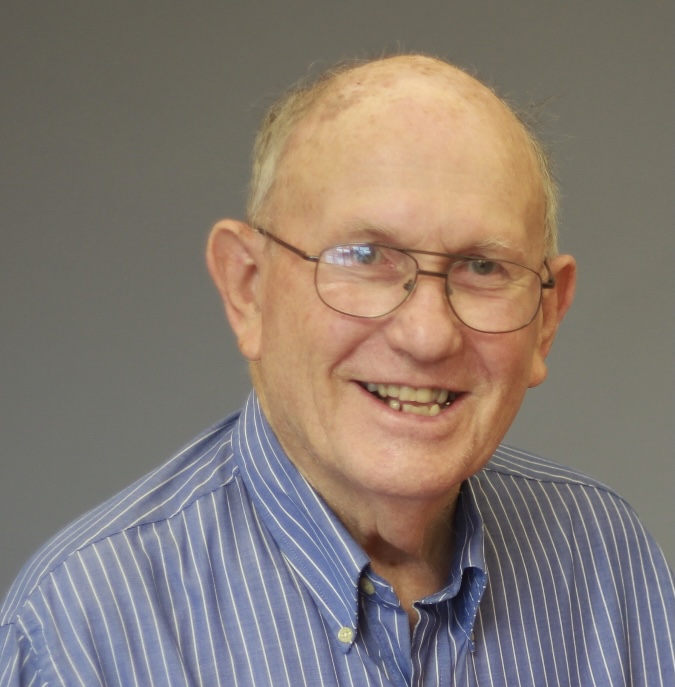 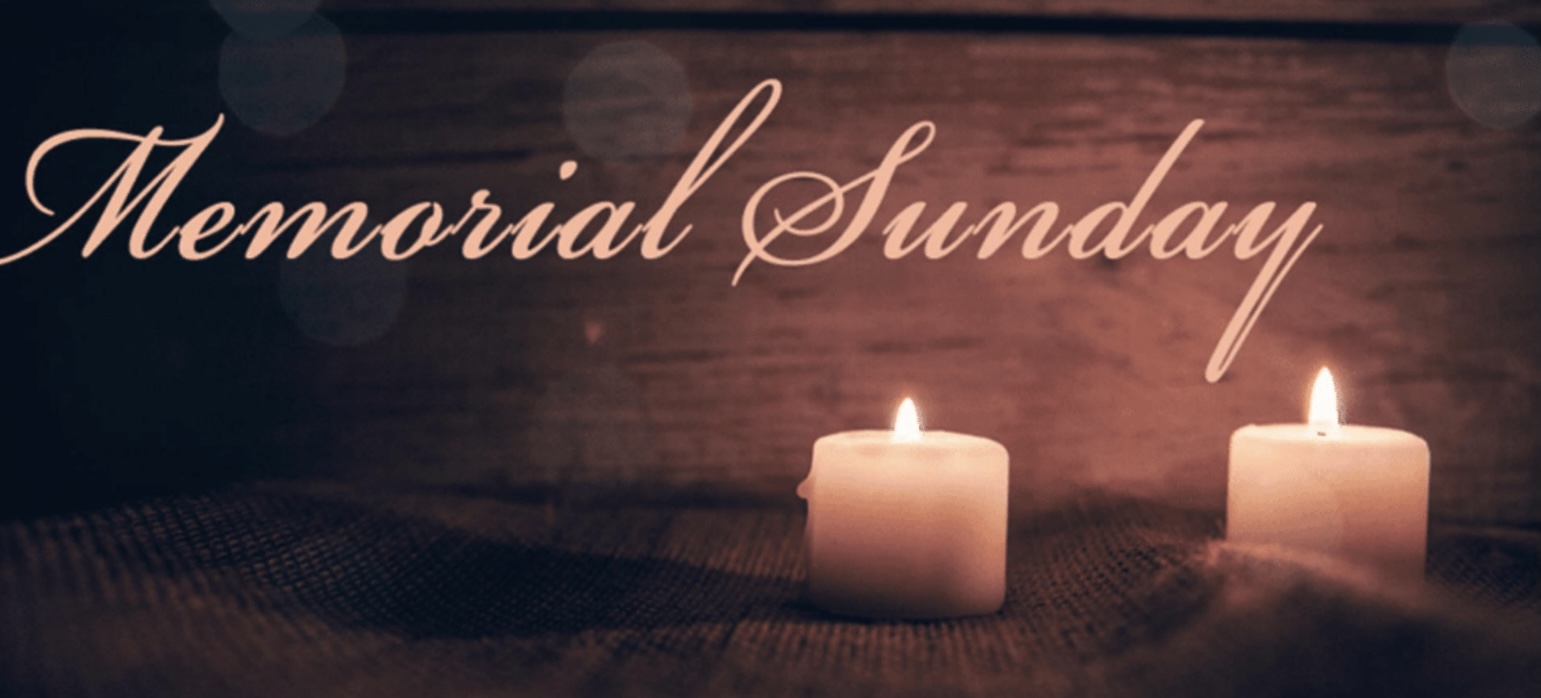 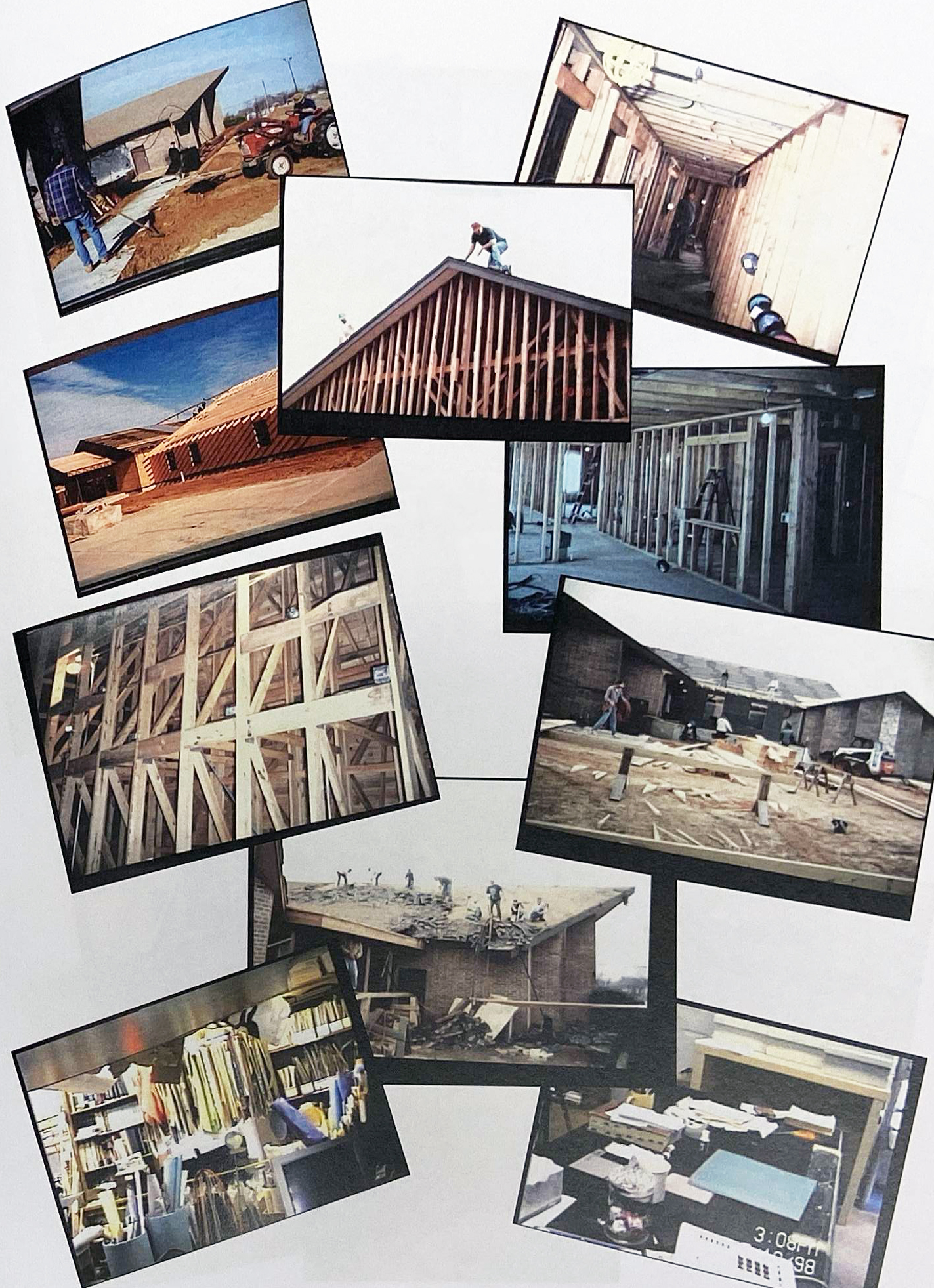 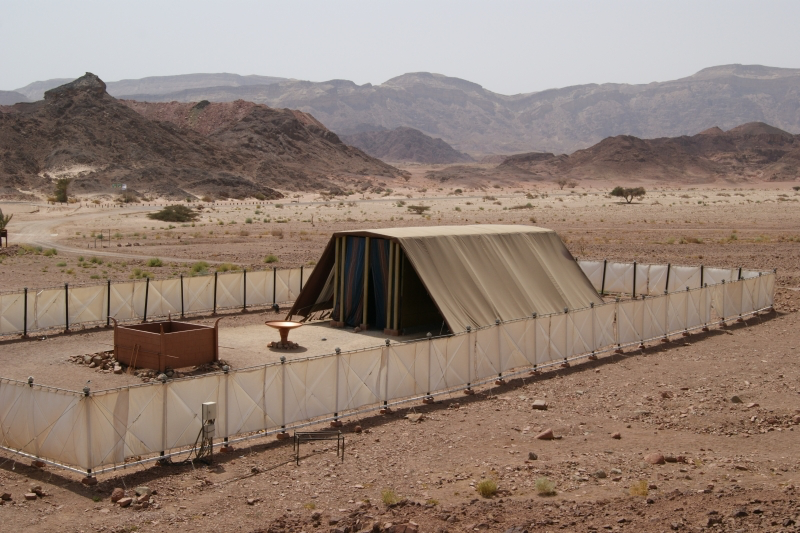 Model of the tabernacle in Timna Valley Park, Israel
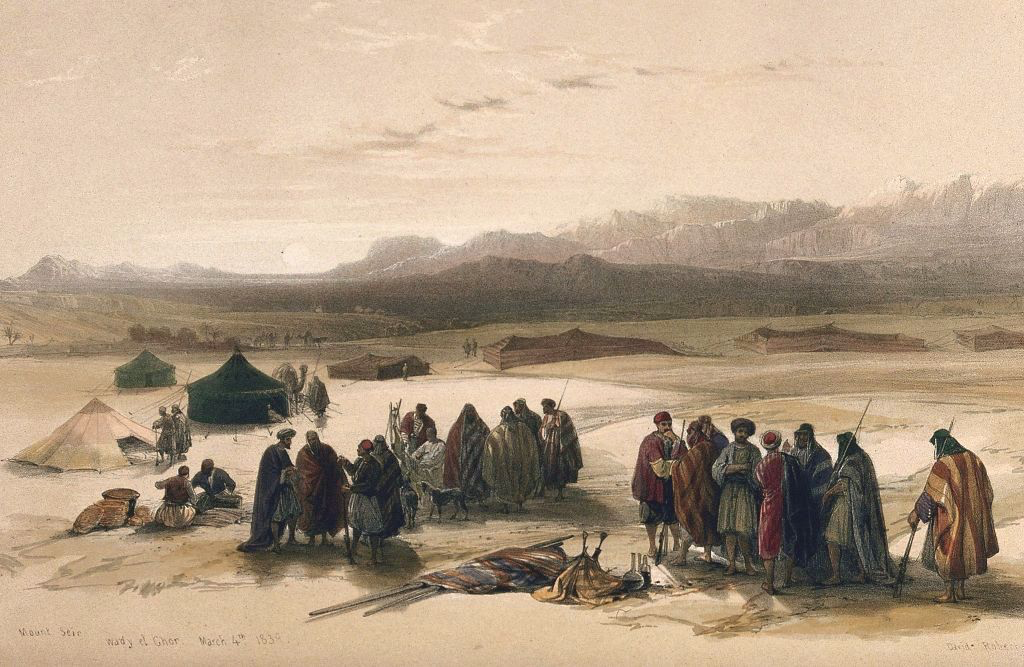 TheTorah.com
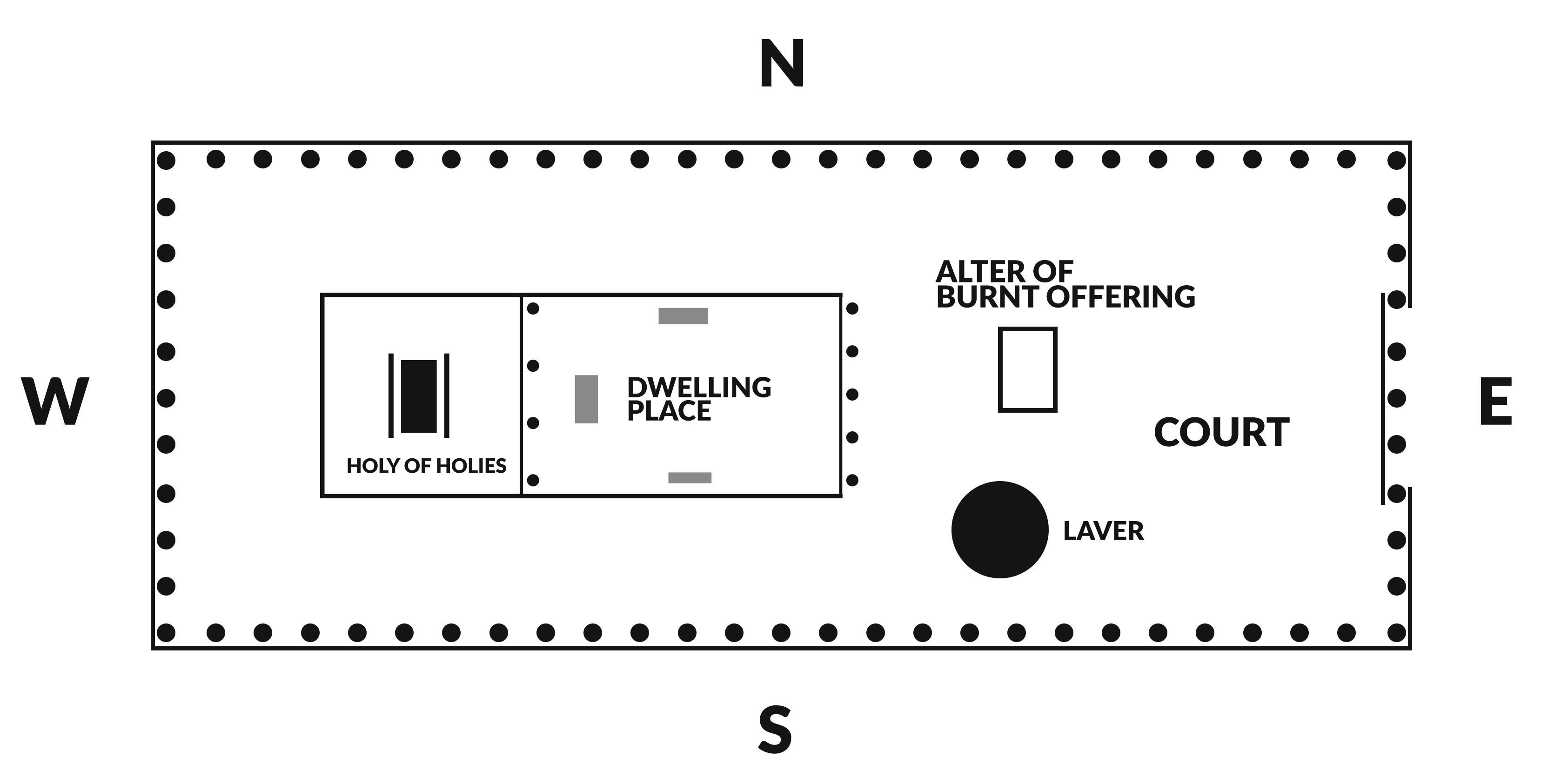 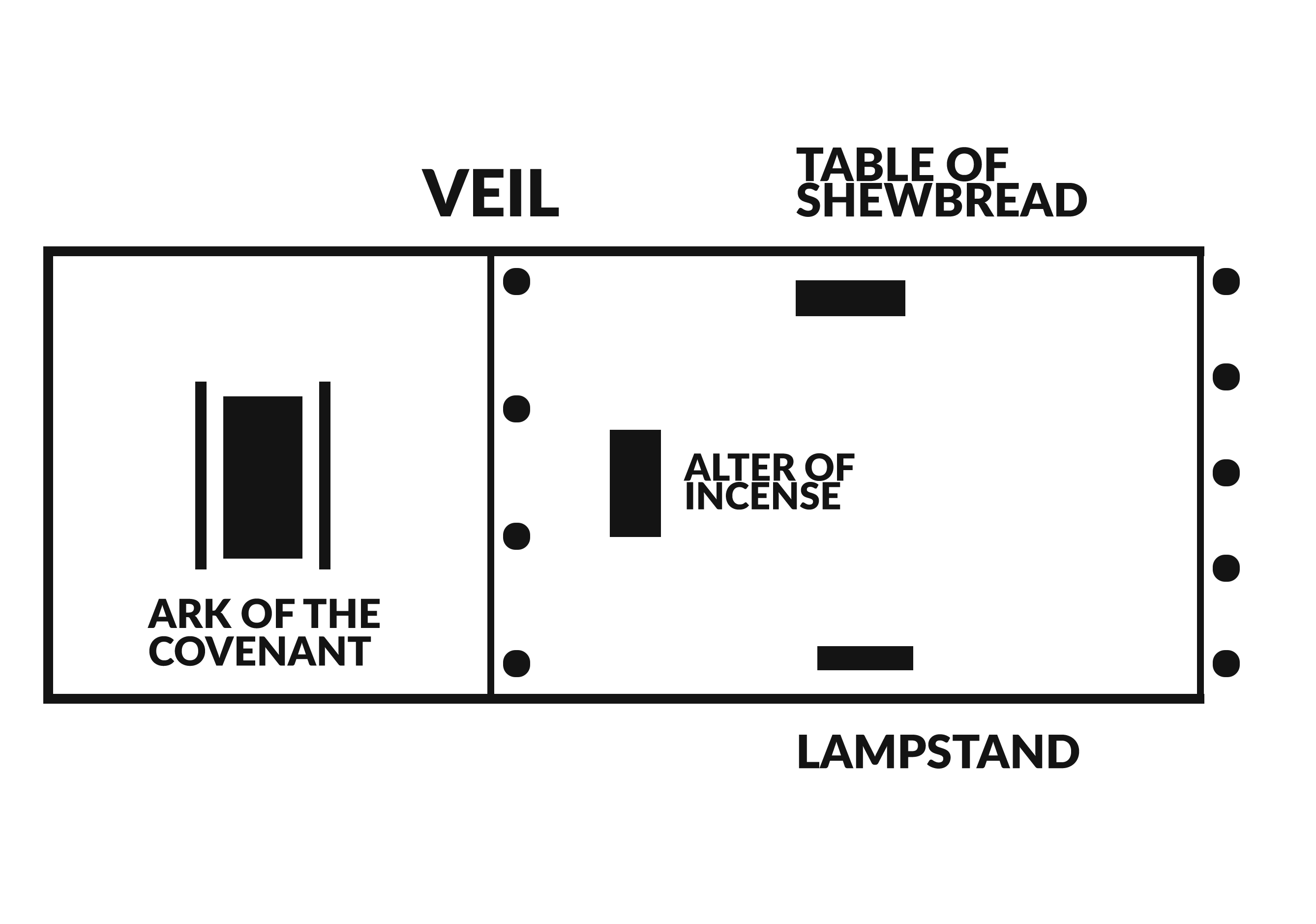 20 Then all the congregation of the sons of Israel departed from Moses’ presence. 21 Everyone whose heart stirred him and everyone whose spirit moved him came and brought the Lord’s contribution for the work of the tent of meeting and for all its service and for the holy garments.
- Exodus 35:20-21
30 Then Moses said to the sons of Israel, “See, the Lord has called by name Bezalel the son of Uri, the son of Hur, of the tribe of Judah. 31 And He has filled him with the Spirit of God, in wisdom, in understanding and in knowledge and in all craftsmanship; 32 to make designs for working in gold and in silver and in bronze, 33 and in the cutting of stones for settings and in the carving of wood, so as to perform in every inventive work.
- Exodus 35:30-33
4 And all the skillful men who were performing all the work of the sanctuary came, each from the work which he was performing, 5 and they said to Moses, “The people are bringing much more than enough for the construction work which the Lord commanded us to perform.”
- Exodus 36:4-5
6 So Moses issued a command, and a proclamation was circulated throughout the camp, saying, “Let no man or woman any longer perform work for the contributions of the sanctuary.” Thus the people were restrained from bringing any more. 7 For the material they had was sufficient and more than enough for all the work, to perform it.
- Exodus 36:6-7
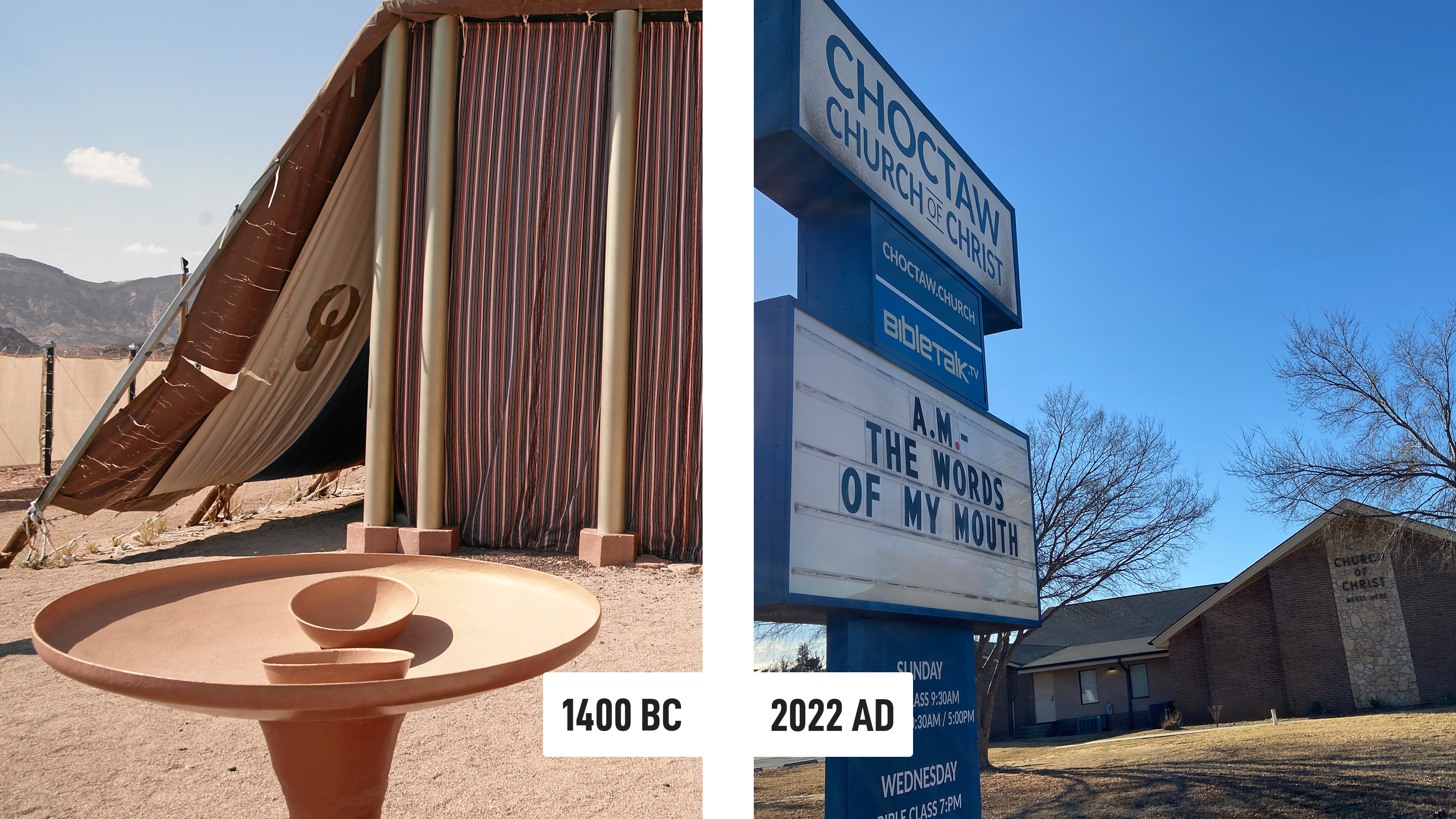 Building Lessons
Lesson #1 – God wants everyone to participate
Building Lessons
Lesson #1 – God wants everyone to participate
Lesson #2 – God wants your best
Building Lessons
Lesson #1 – God wants everyone to participate
Lesson #2 – God wants your best
Lesson #3 – One project prepares us for the next
Increased responsibility is a reward from God, not a burden!
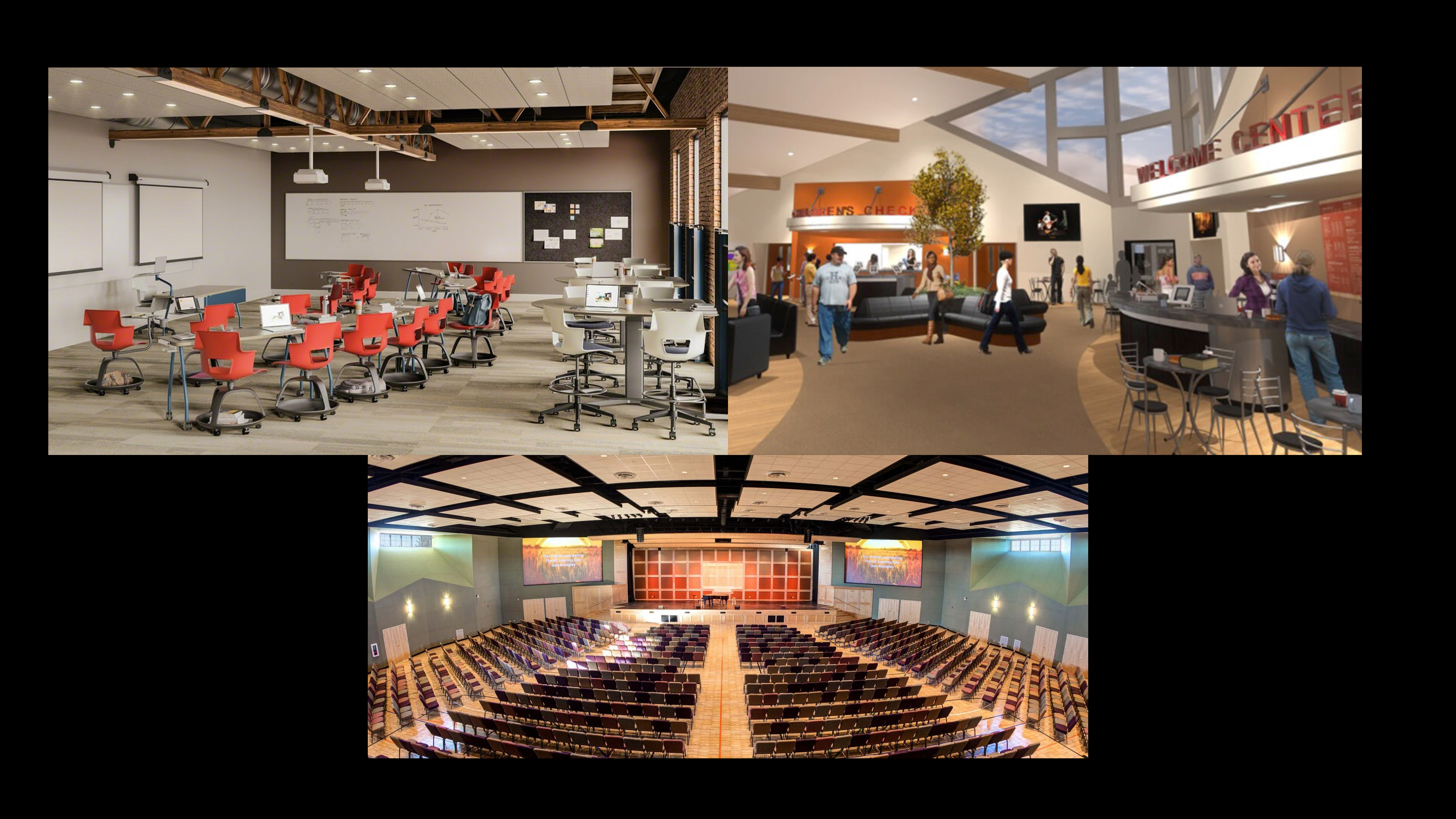 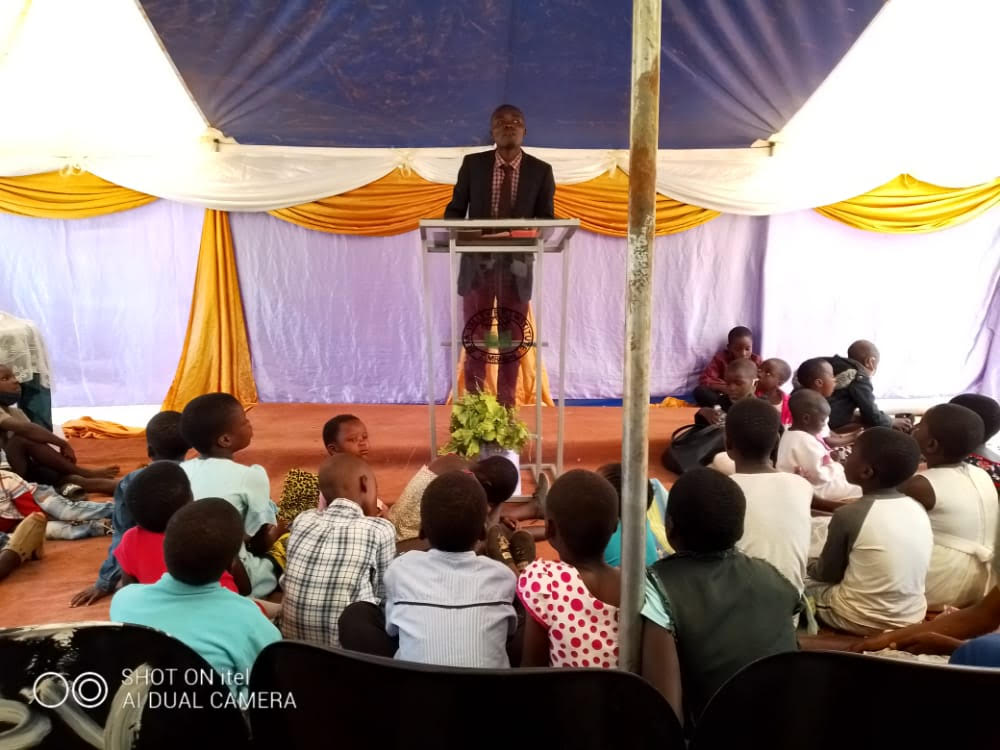 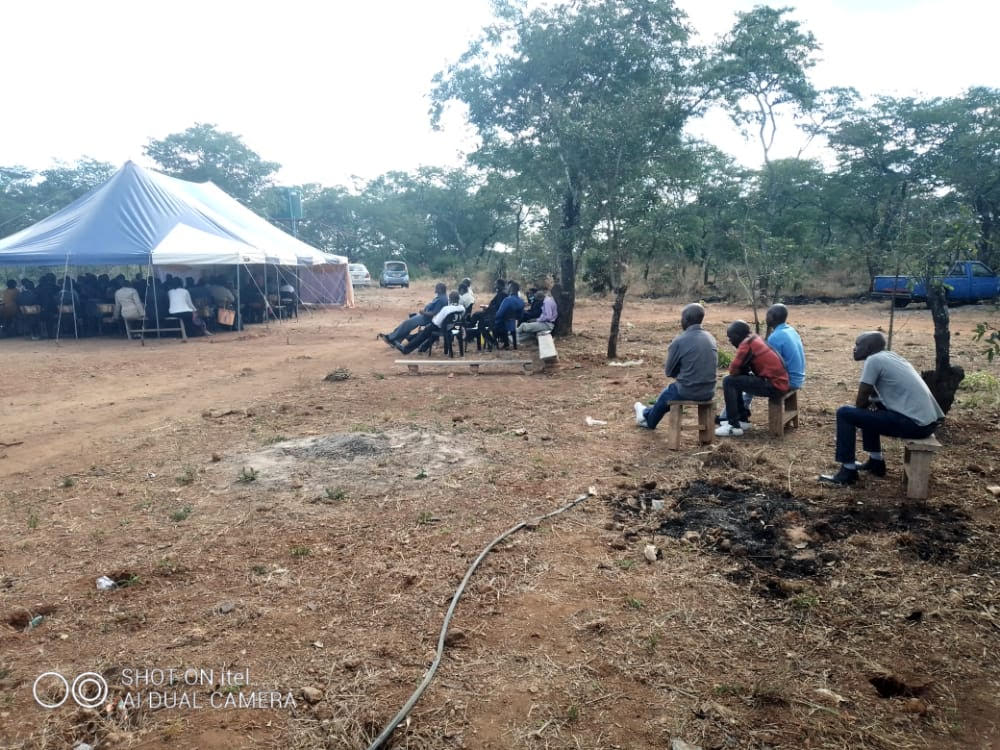 If we attempt to do such things, remember:
God will expect everyone to participate
God will expect our best
God will prepare us for the future
Building Lessons
Lesson #1 – God wants everyone to participate
Lesson #2 – God wants your best
Lesson #3 – One project prepares us for the next
Lesson #4 – God will always provide what we need
Is this a “first step” day?